San Jose State UniversityCenter for the Development of RecyclingVermiculture: The Essence ofComposting at Home
History of Compost
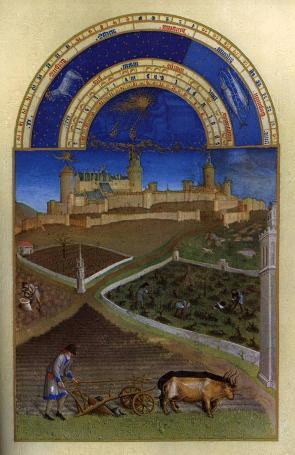 Compost dates back to the Roman Empire

Modernized in the 1920’s when Rudolf Steiner found that it was useful for farming

Considered “humus” until it was found to be insoluble in water

Since then, many large and small-scale methods using compost for fertilization have been practiced
opschools.org
http://www.partselect.com/JustForFun/A-Home-Guide-To-Composting.aspx
Overview and Benefits
Learn details of worm composting

Practice home composting 

Build a bin made either
	out of wood or plastic 

Divert waste from the landfill
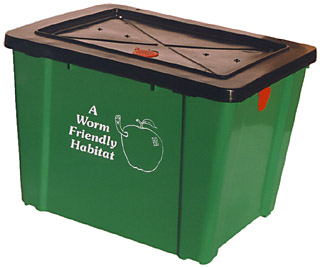 homecompostingmadeeasy.com
Vermiculture Composting:
Worms produce droppings known as castings.
Castings
 Generate the best soil amendment known in horticulture
 Provide nutrients that stimulate plant growth due to chemicals, fungi and bacteria located in the worm’s gut
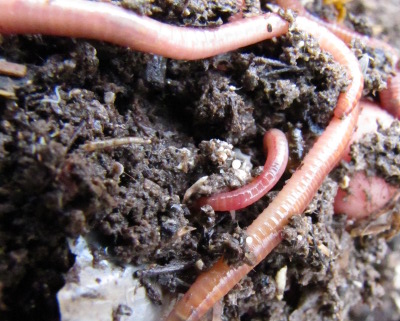 waldeneffect.org
http://www.calrecycle.ca.gov/organics/worms/
Get to Know Your Worms
Red Wigglers (Eisenia foetida or Lumbricus rubellus ) are used for vermiculture composting
Surface dwellers 
Can eat half of their weight each day 
Can double population in 2 months 

Dew-worms (large worms), may not survive vermiculture
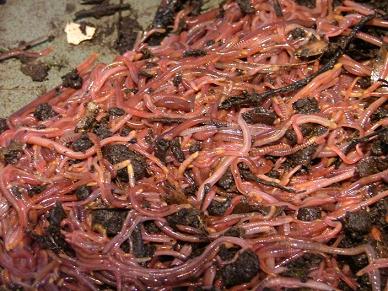 northwestredworms.com
http://www.cityfarmer.org/wormcomp61.html#wormcompost
Worms Con’t
Worms are light sensitive 

Temp: Keep within 50-60
 	degrees Fahrenheit
Worms die at 80 degrees 
Fahrenheit

Air:  Worms breathe
	through skin
Loosely pack compost
	
Water:  Worms like moist compost 
About 75% water
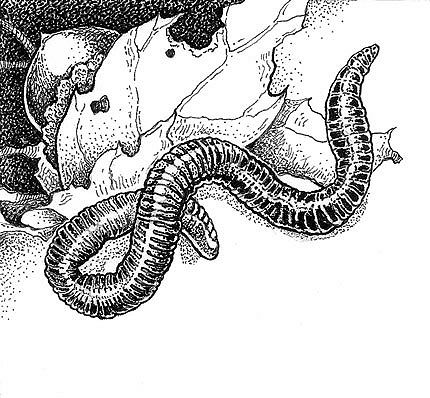 pacifichorticulture.org
Michele Young - Environmental Services Director, City of San Jose
How Many Red Wigglers?
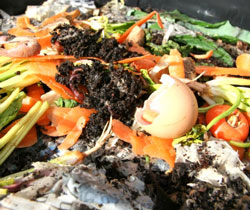 2,000 worms (~ 2 lbs.) can compost one pound            of food waste
blog.gardenharvestsupply.com
Under the right conditions, worms quickly multiply to 3,000

Start with fewer worms, reduce the amount of food waste to allow the worm population to increase at a steady pace.
http://www.cityfarmer.org/wormcomp61.html#wormcompost; http://www.calrecycle.ca.gov/organics/worms/WormFact.htm#09
Step by Step: The Worm Bed
1) Rip apart black and white newspapers into one inch wide strips

2) Plump up the newspapers and then moisten the compost, but make sure it is not drippy
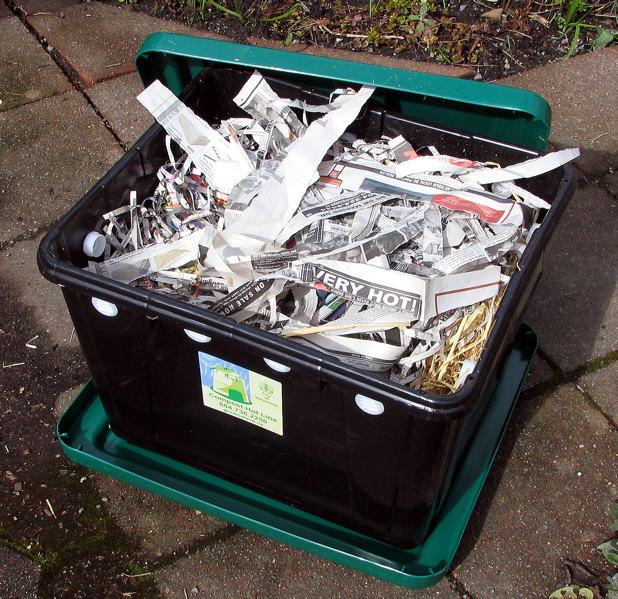 http://homepage.mac.com/cityfarmer/comiclife/
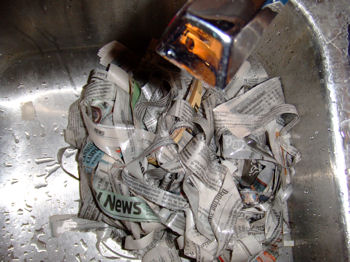 http://reducewaste.org/portal/site/iwm/
abloomgardencenter.com
The Worm Bed (Con’t)
3) Fill ¾ of bin with the following bedding materials: shredded corrugated cardboard, shredded leaves, compost, aged manure, sawdust and chopped up straw, but NO glossy paper or magazines


4) A few handfuls of soil and/or sand need to be placed on the bedding for effective grit digestion of the worm
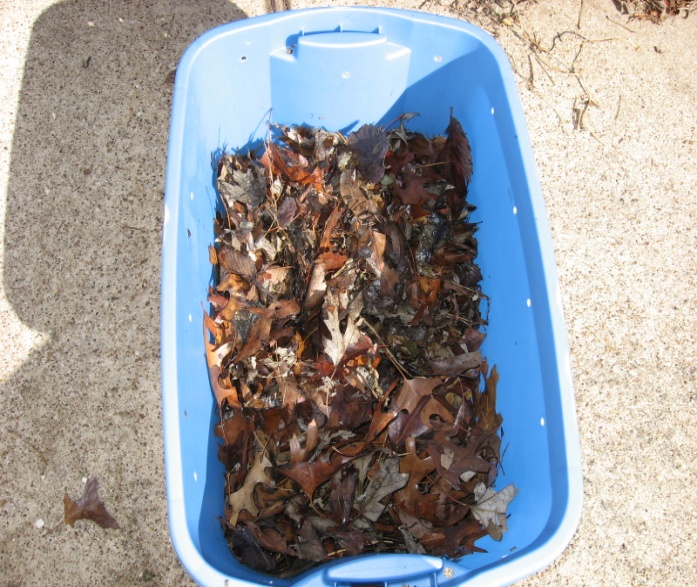 txwormranch.com
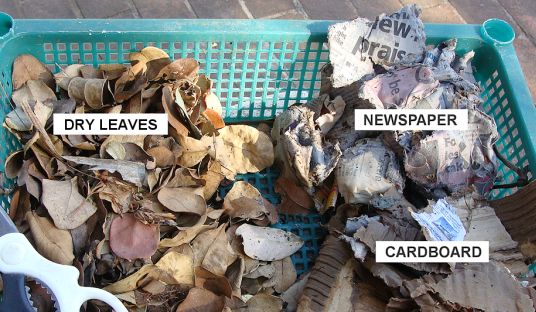 http://reducewaste.org/portal/site/iwm/
vermicomposters.ning.com
Adding Worms
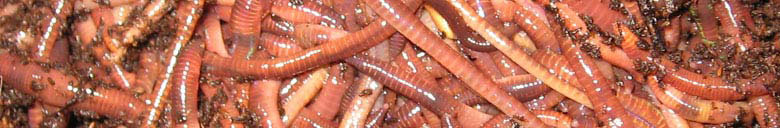 http://www.redwormcomposting.com/
5) Dig to the middle layer, put worms in, and then cover them up

You can find Red Wigglers at bait shops or through the Internet. The price for a pound of worms is about $15 to $20
http://reducewaste.org/portal/site/iwm/
Bedding Care
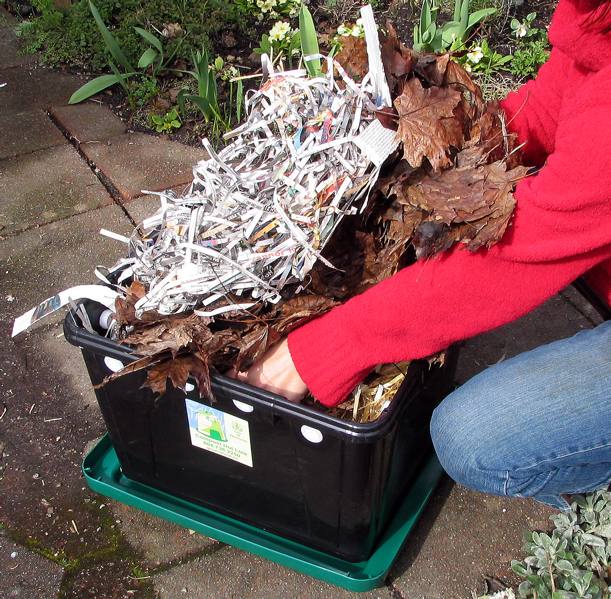 Lift bedding for aeration to prevent or reduce odors

If bedding is too dry, add water

Replace bin with fresh bedding every one to three months

At all times, keep a four to six inch layer of fresh bedding on top of the worms and food in your bin
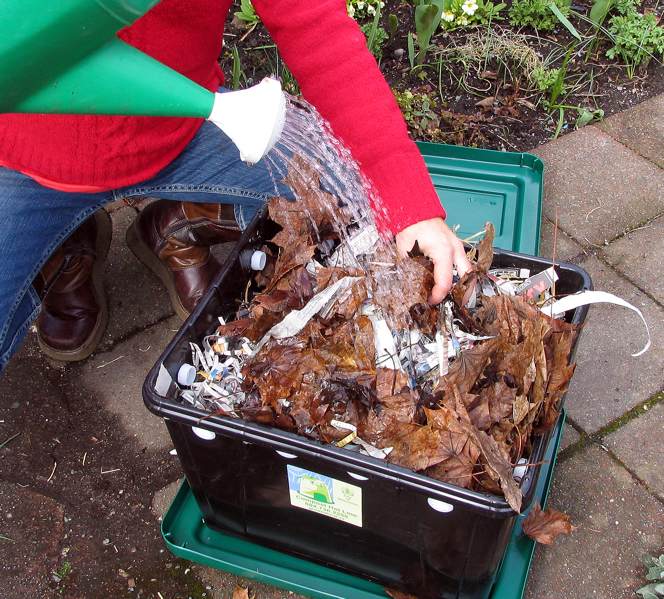 http://homepage.mac.com/cityfarmer/comiclife/
http://reducewaste.org/portal/site/iwm/
Replacing Bedding
A new four to six inch layer of bedding should be  added every one to three months

“Should be moist as a wrung-out sponge”

For plastic bins, add more bedding for the absorption of excess moisture

For wooden bins, add more water for the lack of moisture
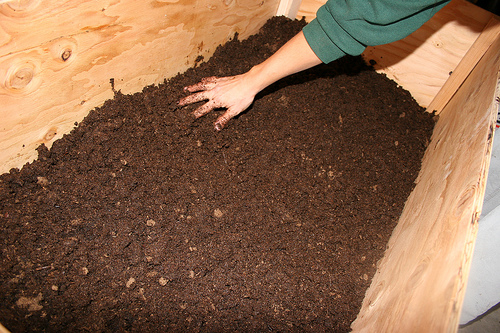 wigglingaround.com
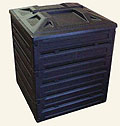 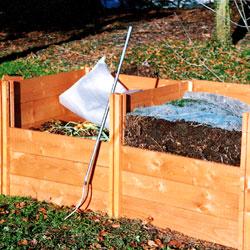 http://reducewaste.org/portal/site/iwm/
cityofdavis.org
allthingsgreen.net
Step by Step: Feeding
1. CHOP materials if you want them to break down more quickly
2. MIX "browns" (dry, woody materials) with "greens" (moist, green materials)
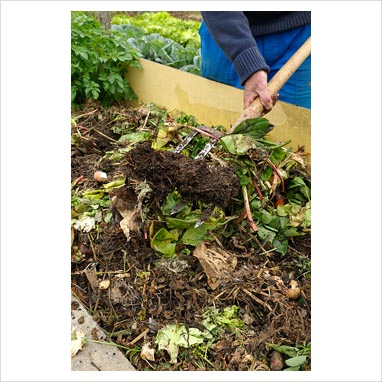 gapphotos.com
http://reducewaste.org/portal/site/iwm/
Do’s and Don’ts
waste-invaders.co.uk
First Time Feeding
Microwave food before putting into bins (3-5 min) to kill larvae of any kind

Feed worms about one quart or one pound of food and leave the worms alone for about two week prior to feeding again

After two weeks, feed the worms the same amount except once a week at your schedule
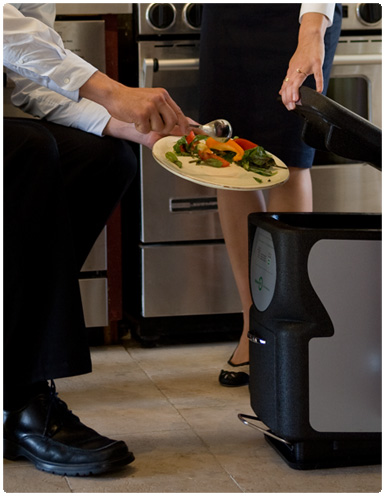 keetsa.com
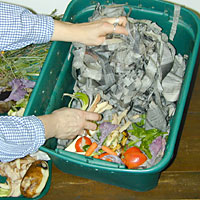 Michele Young - Environmental Services Director, City of San Jose
leaveitbetter.com
Harvesting
Worm compost should
	be harvested at least
	once on an annual
	basis

Harvesting may begin
	two to three months after
	worm bin set up

You can scoop up the contents of the compost bin and collect the brown crumbly compost
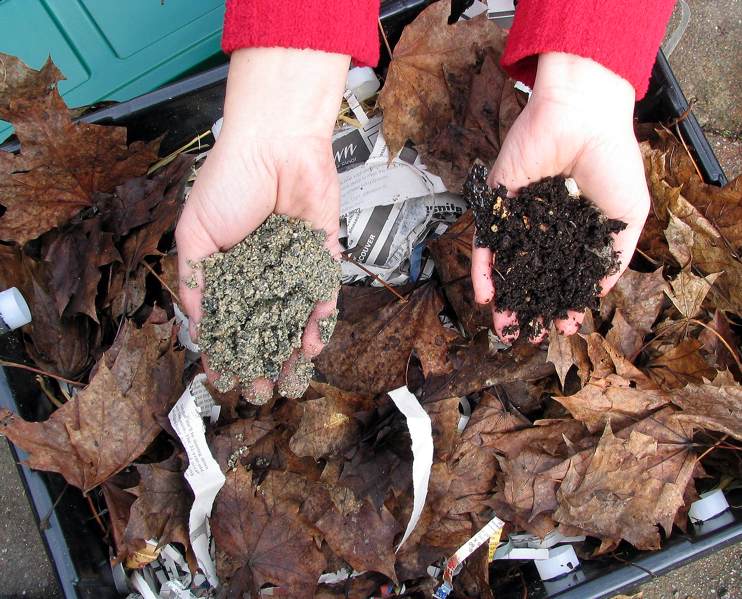 http://homepage.mac.com/cityfarmer/comiclife/
http://reducewaste.org/portal/site/iwm/
Harvesting Con’t
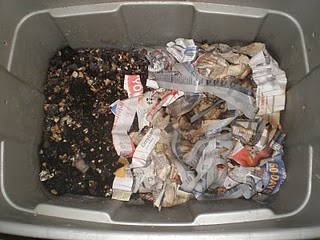 Another method would be to move all contents on one side and place new bedding with a handful of soil and food in the empty side

The worms will migrate from the composted side to the side with new bedding and food in due time
aagaardfarms.blogspot.com
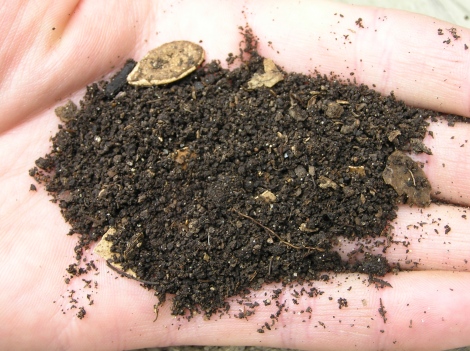 vermicultureafrica.co.za
http://reducewaste.org/portal/site/iwm/
Compost and Gardening
Using Worm Compost will help your plants thrive by adding nutrients and humus to the soil. Sprinkle a 1/4" to 1" layer at the base
	of indoor or
	outdoor plants,
	or blend no more
	than 20% worm
	compost into
	potting mix or
	garden soil
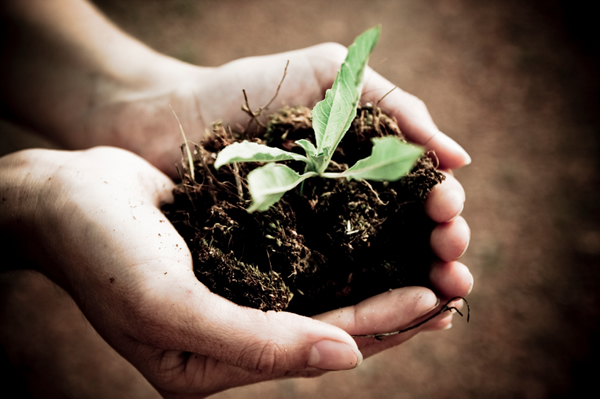 sheknows.com
http://reducewaste.org/portal/site/iwm/
Troubleshooting
Making Bins
You can buy compost bins at Home Improvement Stores (Home Deport, Lowes, True Value, and on-line. 

Visit the Center for Development of Recycling website to find out how to make your own plastic or wooden compost bins!